Legs to your legacy
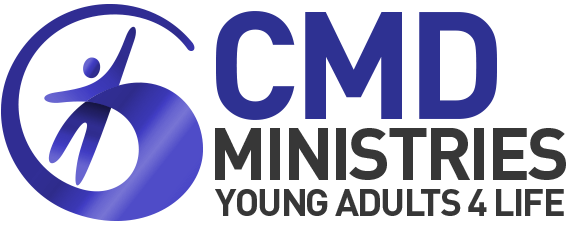 Pastor Javier Mendez
LEGIT Church, PA Conference
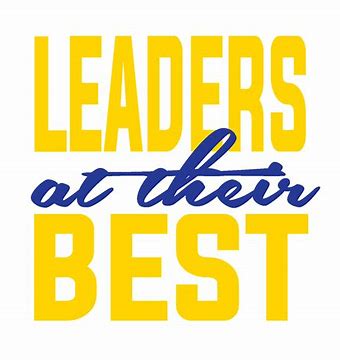 “Good leaders employ others; Great leaders deploy others.”
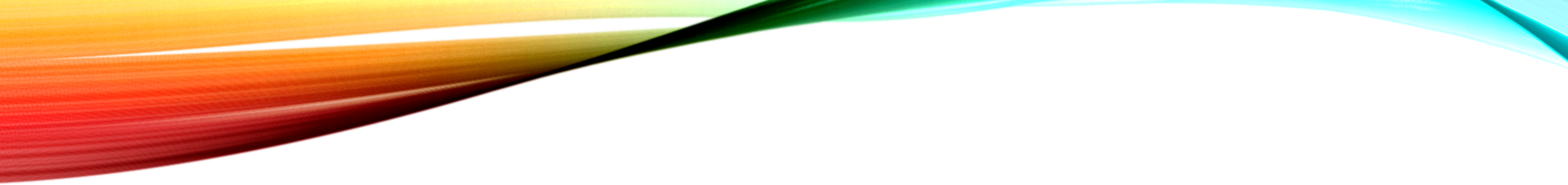 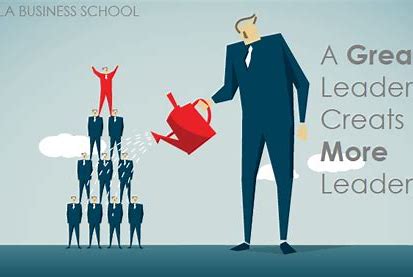 Elijah focused on Elisha
David focused on Solomon
Jesus focused on Peter- and gave him the church
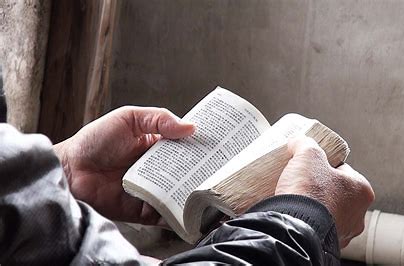 Matthew 28:18 “All authority on heaven and on Earth has been given to me.”

The great commission NOT THE GREAT SUGGESTION
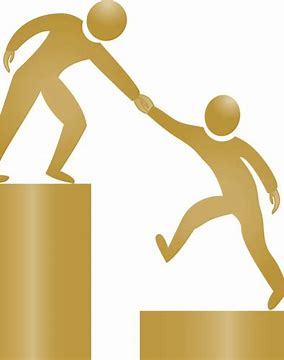 The greatest act of leadership, is mentoring
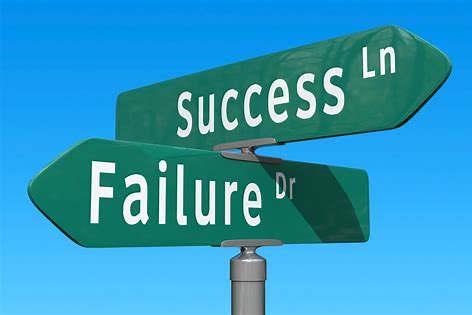 If what you learned, accomplished, built, succeeded in dies with you, you are a FAILURE.
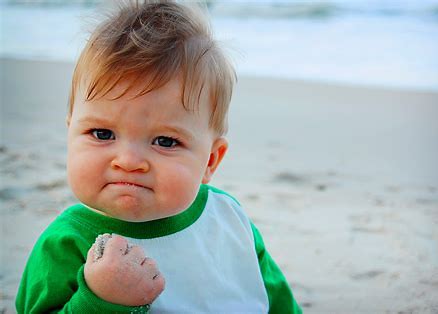 Only mature people want others to be greater than they are.
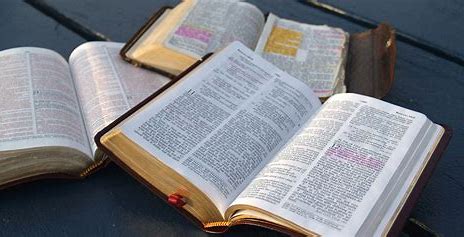 Jesus, the greatest leader of all time, 
said “It’s better for you that I go away.” John 16:7
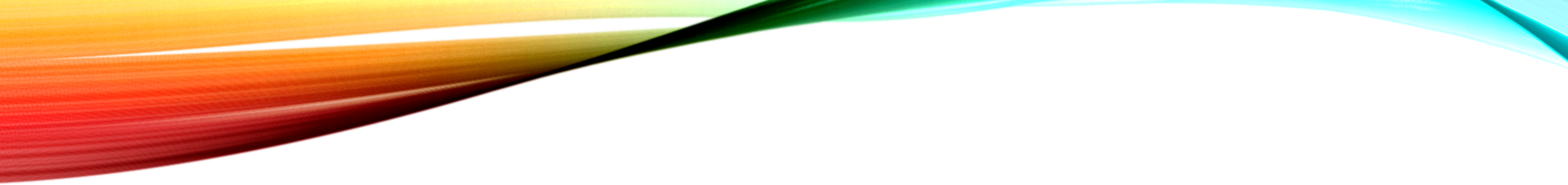 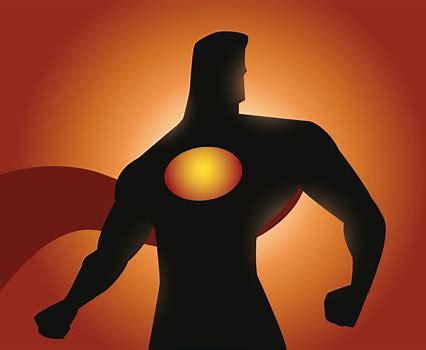 Who have you equipped and empowered to take over? 

Who are you mentoring?
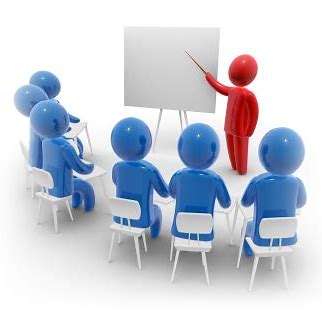 YOU WILL DIE someday, so you better start training someone.
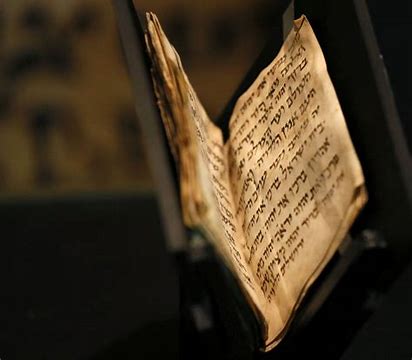 John 14:12 
“Very truly I tell you, whoever believes in me will do the works I have been doing. And they will do even greater things than these.”
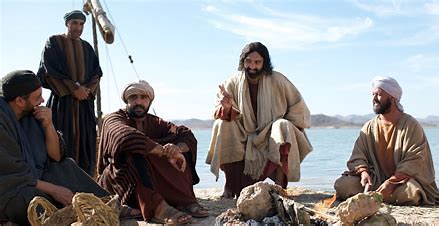 Jesus was secure in himself. 
He wanted his disciples to be greater than him.
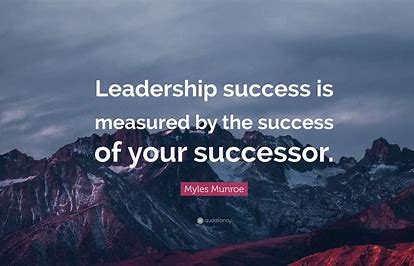